Autonomous Cyber-Physical Systems: Verification Basics + V2X + Wrap-up
Spring 2019. CS 599.
Instructor: Jyo Deshmukh
Safety Requirements
A safety requirement states that a system always stays within the set of good states (i.e. nothing bad every happens)
Examples:
Collision avoidance: the distance between a car and a pedestrian is always greater than a threshold
Patient’s blood glucose never drops below 80 mg/dL
Maximum temperature specification on the battery is not exceeded 
Safety requirements can be formalized using transition systems
2
Transition System
off
(press==1)?
(press==0)?
on
3
Transition System
4
Example of a TS
off
(press==1)?
(press==0)?
on
5
Transition Systems and state
All kinds of components (synchronous, asynchronous, timed, hybrid, continuous components have an underlying transition system
State in the transition system underlying a component captures any given runtime configuration of the component
Continuous components, Timed Processes, Hybrid Processes in general, have infinite number of states
6
Example transitions for TS
(off,0)
(on,100)
off
(press==1)?
(press==0)?
(on,0)
(on,1)
on
(off,42)
(on,2)
(on,42)
7
TS describes all possible transitions
(off,0)
(on,100)
off
(press==1)?
(press==0)?
(on,0)
(on,1)
on
(off,42)
(on,2)
(on,42)
8
Reachable states of a modified switch TS
(off,0)
(on,100)
off
(press==1)?
(press==0)?
(on,0)
(on,1)
on
Reachable states and transitions
(on,2)
(off,42)
(on,42)
9
Reachability
10
Desirable behaviors of a TS
11
Safety invariants
off
(press==1)?
(press==0)?
on
12
Safety invariants
off
(press==1)?
(press==0)?
on
13
Proving that something is an invariant
14
Inductive Safety Proof
off
(press==1)?
(press==0)?
on
15
Inductive Invariant
16
Proving inductive invariants: I
17
Proving inductive invariants: I
18
Proving inductive invariants: II
19
Proving inductive invariants: II
20
Proving inductive invariants: III
21
Proving inductive invariants: III
22
How do we prove safety invariants?
23
Soundness and Completeness
24
Safety Proof for Switch
off
(press==1)?
(press==0)?
on
25
Safety verification using barrier certificates
Barrier certificate: safety invariant for a continuous dynamical system
It establishes an invisible barrier that trajectories of a system cannot cross
(think of it as a force-field)
Reasoning very similar to that of an inductive invariant
Establish that the initial states all lie within the barrier
Establish that the unsafe states are all outside the barrier
Show that the next states for all states on the barrier are inside the barrier
26
Strict barrier certificate
Unsafe
Initial
27
Example
Unsafe
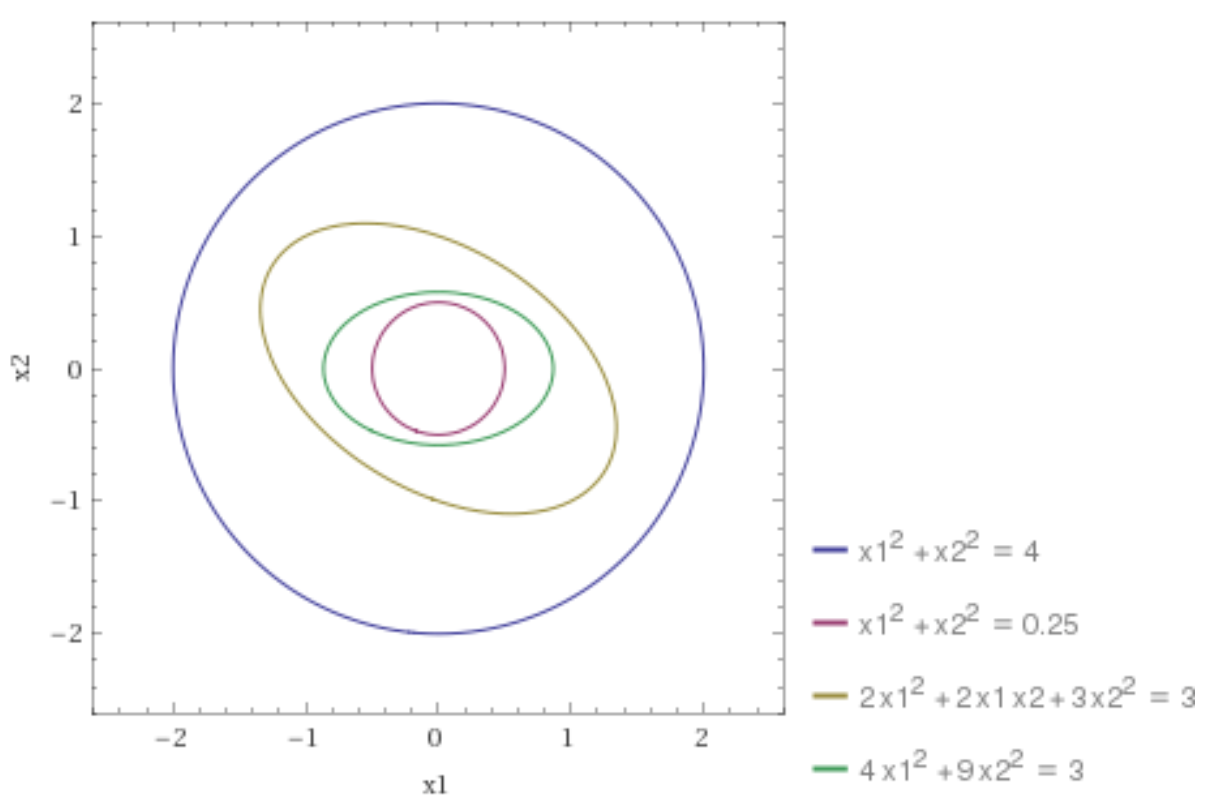 Barrier
Initial
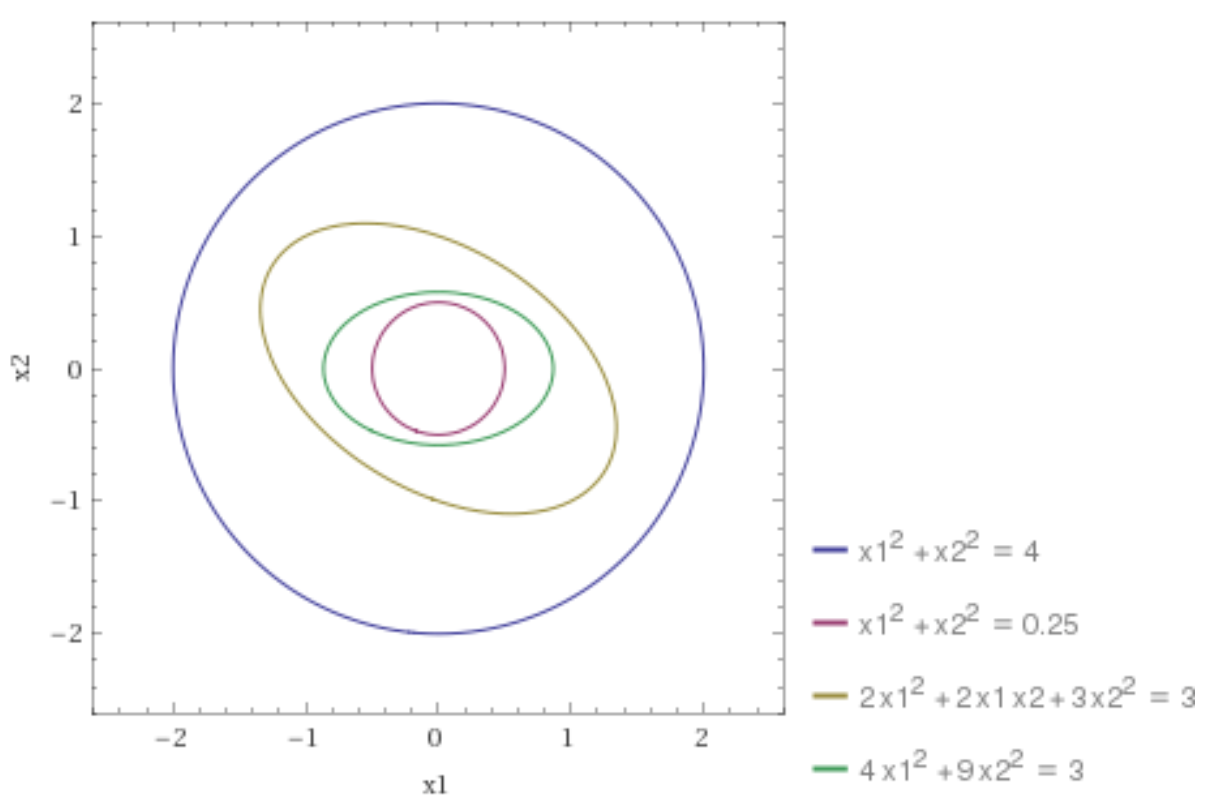 28
Example
Barrier
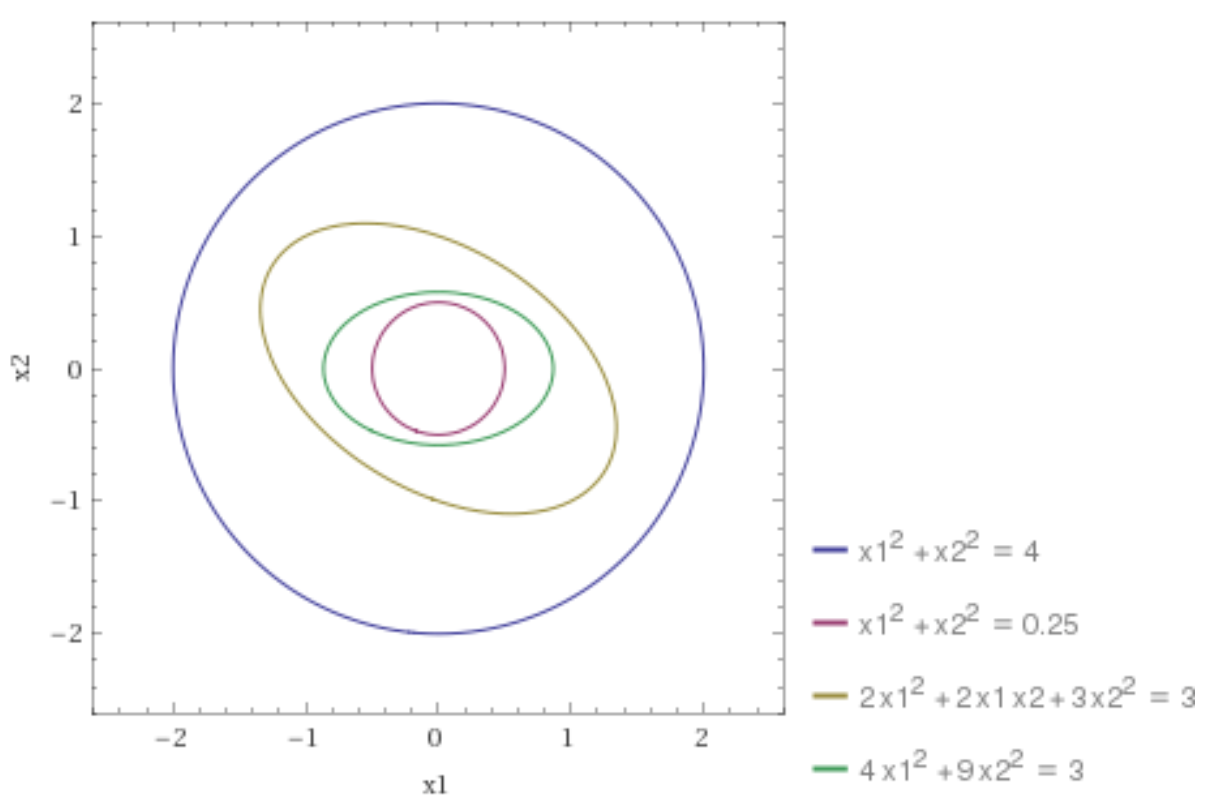 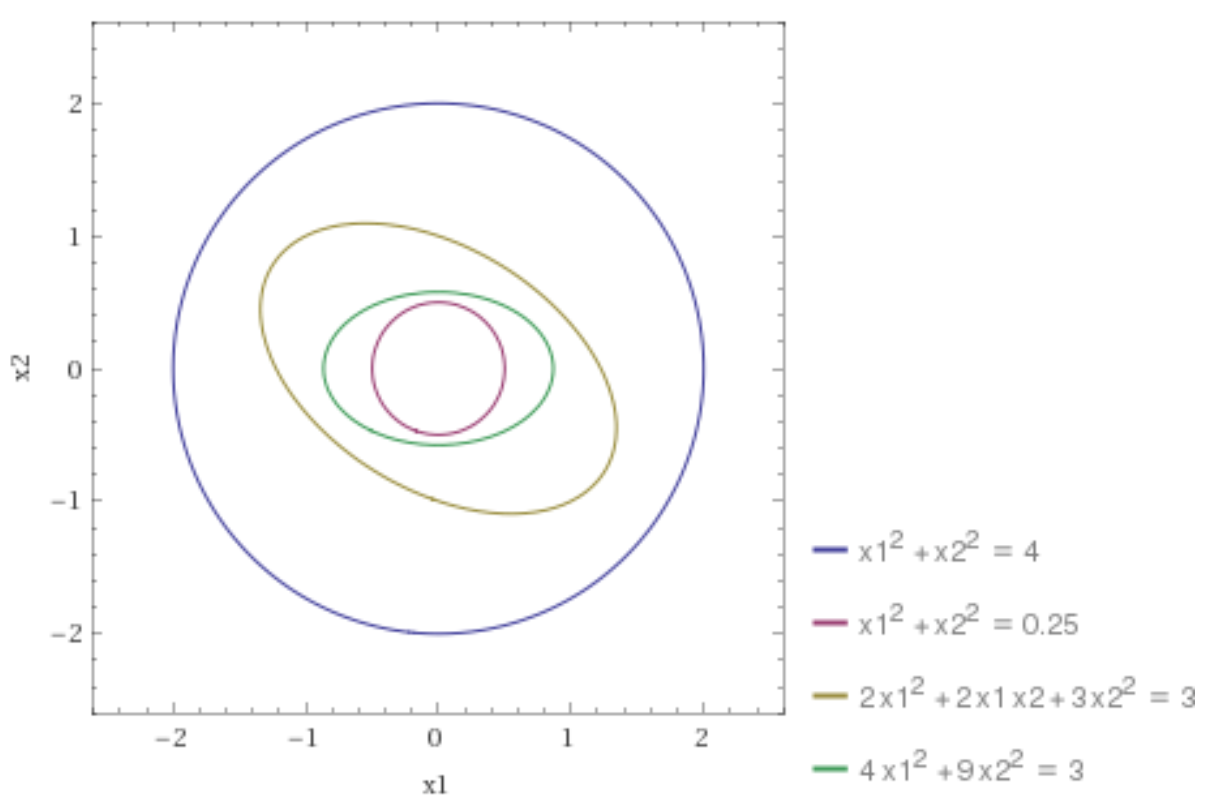 29
Time-bounded Reachability
Verification basics and Hybrid Systems lecture: reachability analysis using a “fix-point based algorithm” 
uses a breadth-first approach to compute reachable states over an infinite time-horizon
Barrier certificates: also provide infinite time safety results, but require manual ingenuity in coming up with a barrier; difficult to do for hybrid/nonlinear systems
Time-bounded reachability: Starting from some initial state in a given set of initial states, does the system behavior ever reach an unsafe state within a given time bound?
30
Problem definition
Trajectory segment with safe states
Trajectory segment with unsafe states
Unsafe
?
31
Solutions to time-bounded reachability
32
Under-approximation
When we under-approximate the set of initial states, at each time, the set of reachable states that we compute is a subset of the actual set of reachable states
Best example of under-approximation is (guaranteed) numerical simulation 
Guaranteed numerical simulation: better than numerical integration schemes as it gives bounds on error in numerical integration (e.g. VNODE)
Under-approximation is:
Sound for bug-finding: if we find a bug, then it is really a bug
Unsound for verification: if we do not find a bug, does not mean the system is safe
33
Under-approximation: sound for bug-finding
The good case: under-approximation found a trace that contained unsafe states – we found a bug in the system!
34
Under-approximation: unsound for verification
The bad case: under-approximation did not find a trace that contained unsafe states – we cannot conclude anything.
35
Over-approximation
36
Reachability for piecewise affine (PWA) systems
37
Reachability for affine systems
38
Problem for CPS (hybrid systems)
Wrong!
39
Reachability for nonlinear systems
Not all systems can be modeled as PWA!
Nonlinear systems: 
Approach I: first PWA-ize the system, then do reachability. Drawback: Error encountered during PWA-ization accumulates
Approach 2: use more interesting models such as Taylor models (based on Taylor series representations): used in tool Flow*
Approach 3: throw the problem at a powerful nonlinear SMT solver: used in tool dReach
40
Combining under and over-approximations
Also known as simulation-guided reachability analysis
Main idea:
Sample some initial states, perform simulations starting from these states
Use “continuity”-like arguments to bloat the trajectories in a sound manner
If bloated trajectories cover initial state space, go to step 4, if not go back to step 1
If bloated trajectories do not intersect unsafe set, conclude system is safe. If bloated trajectories intersect unsafe set, try to refine bloated trajectories to check if there is a true counterexample
41
Simlulation-guided reachability depiction
Initial
Simulation Trace up to time T
Reach-Tube up to time T
Unsafe
42
Secret sauce: how to bloat
43
Bibliography
Breach : https://link.springer.com/chapter/10.1007/978-3-642-14295-6_17
Prajna, S., & Jadbabaie, A. (2004, March). Safety verification of hybrid systems using barrier certificates. In International Workshop on Hybrid Systems: Computation and Control (pp. 477-492).
Duggirala, Parasara Sridhar, et al. "C2E2: a verification tool for stateflow models." International Conference on Tools and Algorithms for the Construction and Analysis of Systems. 
Frehse, Goran, Colas Le Guernic, Alexandre Donzé, Scott Cotton, Rajarshi Ray, Olivier Lebeltel, Rodolfo Ripado, Antoine Girard, Thao Dang, and Oded Maler. "SpaceEx: Scalable verification of hybrid systems." In International Conference on Computer Aided Verification, pp. 379-395. Springer, Berlin, Heidelberg, 2011.
Chen, Xin, Erika Ábrahám, and Sriram Sankaranarayanan. "Flow*: An analyzer for non-linear hybrid systems." In International Conference on Computer Aided Verification, pp. 258-263. Springer, Berlin, Heidelberg, 2013.
Frehse, Goran. "PHAVer: Algorithmic verification of hybrid systems past HyTech." International workshop on hybrid systems: computation and control. Springer, Berlin, Heidelberg, 2005
Asarin, E., Dang, T., & Maler, O. (2002, July). The d/dt tool for verification of hybrid systems. In International Conference on Computer Aided Verification (pp. 365-370). Springer, Berlin, Heidelberg.
Fan, Chuchu, Bolun Qi, Sayan Mitra, Mahesh Viswanathan, and Parasara Sridhar Duggirala. "Automatic reachability analysis for nonlinear hybrid models with C2E2." In International Conference on Computer Aided Verification, pp. 531-538. Springer, Cham, 2016.
Donzé, Alexandre, and Oded Maler. "Systematic simulation using sensitivity analysis." In International Workshop on Hybrid Systems: Computation and Control, pp. 174-189. Springer, Berlin, Heidelberg, 2007
44
V2V communication
Single hop: Vehicle communicates directly with another vehicle
Multi-hop: Vehicle uses intermediate nodes for communication
V2V has been used for safety:
Stopped vehicle or obstacle avoidance on highways
Merging assistance from a slow incoming lane to a crowded road
Intersection safety and collision warning systems
Consensus around DSRC (Dedicated Short-Range Communication) using IEEE 802.11p/WAVE standards 
Potential applications: 
multi-vehicle sensor fusion for localization, mapping
Platooning and energy management
45
V2I communication
Vehicle to Infrastructure communication
Applications:
Electronic Toll Collection
Intersection safety with Smart traffic lights
(Cooperative Intersection Collision Avoidance System)
Better route-planning with a traffic-congestion aware cloud system
Computing on the cloud for complex optimization situations
46
Cooperative Adaptive Cruise Control (CACC)
Used for platoons of vehicles (e.g. trucks)
Several goals:
Improve safety
Improve traffic flow dynamics by damping disturbances (new cars, braking, bumps in the road)
Increasing highway capacity by shorter following gaps
Saving energy and pollution through aerodynamic drafting
Improving driver comfort and convenience
47
CACC with V2X
Many V2V variants based on where information comes from
Immediate leader or/and follower or/and the overall Platoon Leader or/and any vehicle in range
Simplest scheme: Pairwise sharing between vehicle and immediate leader
V2I schemes: communicate with traffic management center/roadside devices either statically or dynamically
Can help with intersections
Can help with green-driving or eco-driving
48
CACC uses different gap regulation strategies
Constant clearance or constant distance gap (CDG)
Separation does not change with vehicle velocity
Gives experience of mechanical linkage between vehicles
Requires more formal platoon architecture and tight communication between platoon leader and followers
Communication interruption can cause safety hazards
Need larger gaps to ensure safety of platoon
(Emergency brake by leader can cause domino effect)
49
Constant Time Gap
Resembles how normal human drivers drive (except on 110 in LA )
Distance between vehicles is proportional to their speed + a small fixed offset distance
E.g. doubling of speed causes doubling of gap between vehicles
Time gap criterion described in terms of time between rear bumper of leading vehicle and front bumper of trailing vehicle pass a fixed point on te roadway
Often described as headway or time headway
Vehicles in CTG CACC are often called a “string of vehicles” rather than platoon
50
Autonomous Intersection Management
AIM protocol and its variants proposed based on V2I communication
Main idea :
Each car equipped with a driver agent
Each intersection equipped with an intersection manager
Driver agents call ahead to reserve space-time in an intersection
Intersection manager decides to grant or reject reservation requests according to an intersection control policy
51
AIM protocol4
Approach vehicle announces arrival to manager
Vehicle indicates its size, predicted arrival time, velocity, acceleration, arrival and departure lanes
Intersection manager simulates vehicle’s path through the intersection, checking for conflicts with paths of previously processed vehicles
If there are no conflicts, issues a reservation
It is the vehicle’s responsibility to arrive at and travel through the reserved space-time block within some range of error tolerance
In case of conflict, intersection manager suggests an alternate later reservation
Car enters intersection only if reservation successful
Upon leaving intersection, car conveys successful passage to the manager
52
Intersection control policies
Divide intersection into grid of reservation tiles
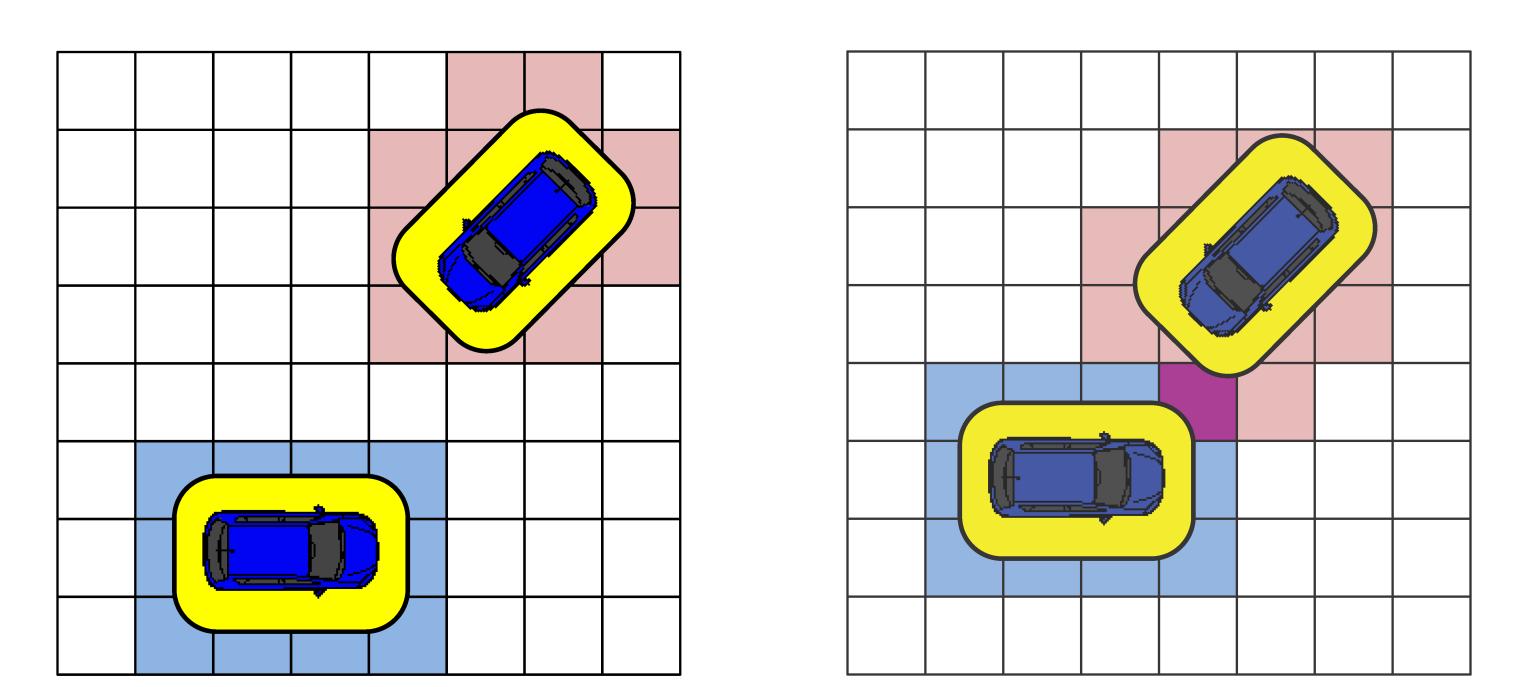 53
Many AIM5 variants with different concerns
Decentralized (vehicles coordinating among themselves) vs. Centralized (manager)
Deliberative (planning entire trajectories) vs. reactive (planning trajectories in real-time)
Robust (Safety margins) vs. efficient (more throughput at the intersection)
Cooperative (optimizing overall traffic flow) vs. Egoistic (optimizing your own speed/time)
Homogenous (all vehicles treated the same) vs. Heterogeneous 

Modeling AIM: asynchronous, timed, & hybrid process models used!
54
Collaborative merge
Purpose: allow vehicles merging onto a freeway from a ramp to do so in safe fashion
Can be formulated as a specific case in autonomous intersection management
Specialized approaches based on highway ramp metering have existed for some time (these do not utilize V2V capability, and do not guarantee safety)
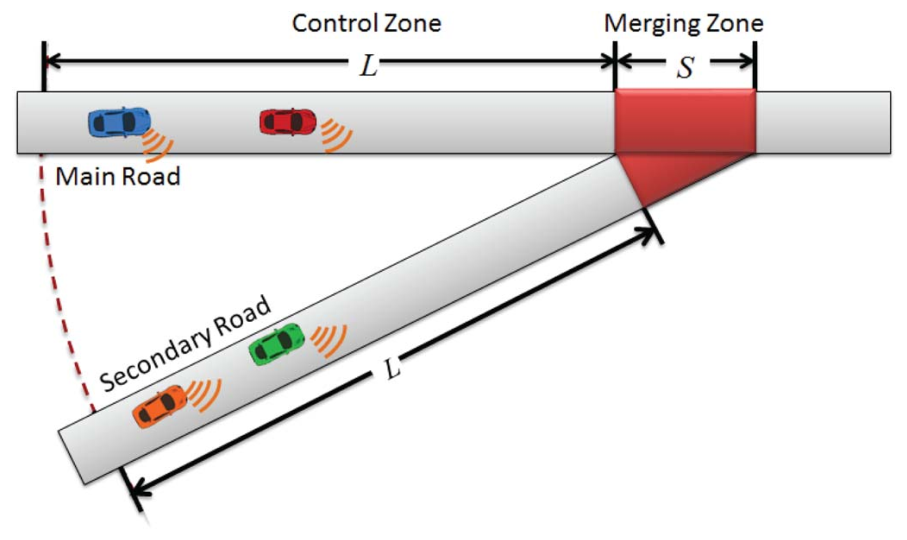 55
Collaborative merge
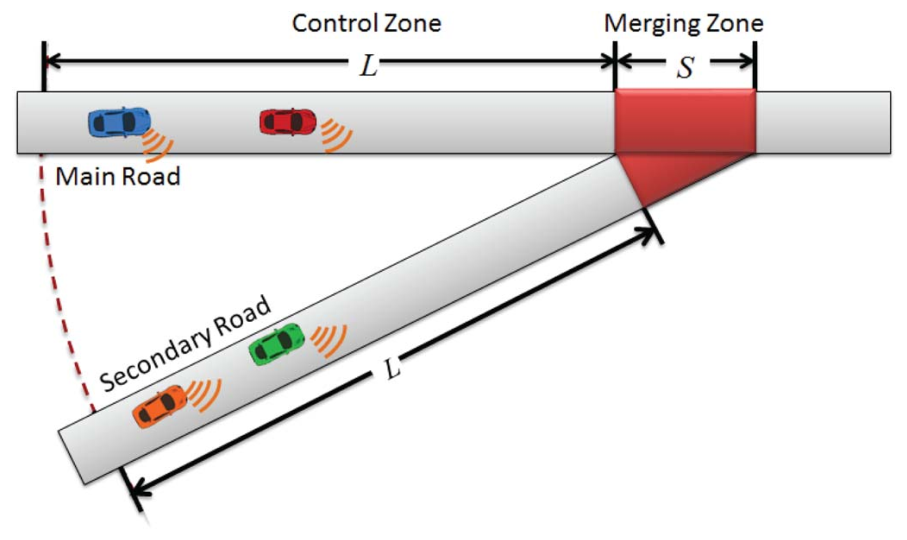 56
Two-layered control approach for merging
Centralized approach (V2I only)
First layer
Assumes each vehicle is traveling at constant speed
Computes time for each vehicle to merge into the control zone based on this assumption
Second layer
Determines conflicts in merging sequence
Computes required acceleration value  based on heuristic rules
Generalization with different layers of control has been proposed
Optimization: minimizing vehicle overlap (crash!) and travel time
57
Decentralized approach
Virtual vehicle mapped onto the freeway before actual merging occurs
Allows vehicles to perform smoother and safer control actions
Uses slot-based traffic management (vehicles drive into a virtual slot)
Vehicles use V2V and V2I communication with vehicles in range
Other approaches based on MPC also exist
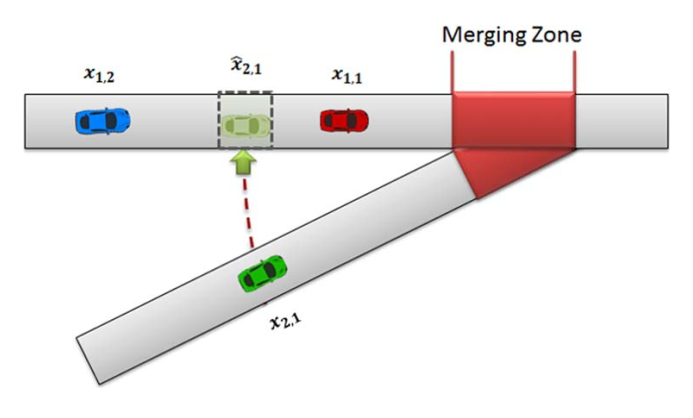 58
Modeling protocols, decision layer components
Synchronous and Asynchronous processes
Understanding system-level safety using synchronous and asynchronous composition
Verification using Model Checking, Inductive Invariants
Liveness properties with LTL, CTL
Model-based and Scenario-based Testing approaches
59
Modeling Controllers, Path planning
Timed and Hybrid Processes, Dynamical Systems
Markov Decision Processes & Markov Chains
Verification using Model Checking, Inductive invariants, safety certificates (barrier certificates), Liveness checking with LTL, CTL, STL
Testing using Falsification-based approaches
Software synthesis using Temporal Logic-based approaches, reinforcement learning
60
Reasoning about environments, physical processes to be controlled
Dynamical systems models, hybrid processes
Signal Temporal Logic as a way to express Cyber-Physical systems specifications
Testing and Falsification approaches
Reasoning about safety and security
Models for perception
61
How does everything fit together?
You want to develop a new CPS/IoT system with autonomy
Analyze its environment: model it as a dynamical system or a stochastic system (e.g. PoMDPs)
Analyze the different components required in the software stack
Perception vs. Decision/Planning vs. Control
Analyze what models to use for the control algorithms
Choices are: Traditional control schemes (PID/MPC), state-machines (synchronous vs. asynchronous based on communication type), AI/planning algorithms, hybrid control algorithms, or combinations of these
62
Safety is the key!!
Try to specify the closed-loop system as something you can simulate and see its behaviors
Integrative modeling environment such as Simulink (plant models + software models)
Specify requirements of how you expect the system to behave (STL, LTL, or your favorite spec. formalism)
This step is a DO NOT MISS. It will provide documentation of your intent, and also a machine-checkable artifact
Test the system a lot, and then test some more
Apply formal reasoning wherever you can. Proofs are great if you can get them
Safety doesn’t end at modeling stage; continue reasoning about safety after deployment (through monitoring etc.)
63
It’s been a fun class
Models of computation
Asynchronous, Synchronous, Timed, Hybrid Processes, Dynamical Systems, Probabilistic Models, Simulink
Safe Autonomous CPS
Basics of Safety-Aware Mindset
Specification Languages (LTL, CTL, STL)
Falsification and Testing
Safety Invariants + Proofs
Reachability, Model Checking
MODELING
Basics of Control
PID, MPC, Nonlinear control, Observer design (Kalman filter)
Basics of Perception	
Vision-based systems, CNNs
Basics of Planning
Path planning, Reinforcement learning
Basics of Security and Communicating Autonomous CPS
AUTONOMY
SAFETY
64
References
[1] Shladover, Steven E., et al. "Cooperative adaptive cruise control: Definitions and operating concepts." Transportation Research Record: Journal of the Transportation Research Board 2489 (2015): 145-152.
[2] ibid., https://escholarship.org/uc/item/7jf9n5wm
[3] Liang, Chi-Ying, and Huei Peng. "String stability analysis of adaptive cruise controlled vehicles." JSME International Journal Series C Mechanical Systems, Machine Elements and Manufacturing 43.3 (2000): 671-677.
[4] Stone, Peter, Shun Zhang, and Tsz-Chiu Au. "Autonomous intersection management for semi-autonomous vehicles." Routledge Handbook of Transportation. Routledge, 2015. 116-132.
[5] Qian, Xiangjun, et al. "Autonomous Intersection Management systems: criteria, implementation and evaluation." IET Intelligent Transport Systems 11.3 (2017): 182-189.
[6] de Campos, Gabriel Rodrigues, et al. "Traffic coordination at road intersections: Autonomous decision-making algorithms using model-based heuristics." IEEE Intelligent Transportation Systems Magazine 9.1 (2017): 8-21.
[7] Rios-Torres, Jackeline, and Andreas A. Malikopoulos. "A survey on the coordination of connected and automated vehicles at intersections and merging at highway on-ramps." IEEE Transactions on Intelligent Transportation Systems 18.5 (2017): 1066-1077.
65